Warm Up
Translate this sentence into symbolic logic, and describe a weather pattern and transportation method that causes the proposition to be false.

It is snowing today, and if it is raining or snowing then we won’t walk to school.
Warm Up – Solution
Translate this sentence into symbolic logic, and describe a weather pattern and transportation method that causes the proposition to be false.

It is snowing today, and if it is raining or snowing then we won’t walk to school.

Robbie’s process: identify connecting words, identify propositions, figure out parentheses.
Warm Up – Solution
Translate this sentence into symbolic logic, and describe a weather pattern and transportation method that causes the proposition to be false.

It is snowing today, and if it is raining or snowing then we won’t walk to school.

Identify connecting words: look for and, or, not, if-then, etc.
Warm Up – Solution
Translate this sentence into symbolic logic, and describe a weather pattern and transportation method that causes the proposition to be false.

It is snowing today, and if it is raining or snowing then we won’t walk to school.

Identify propositions: What’s left are propositions, look for repeats and hidden negations.
Warm Up – Solution
Translate this sentence into symbolic logic, and describe a weather pattern and transportation method that causes the proposition to be false.

It is snowing today, and if it is raining or snowing then we won’t walk to school.

Figure out parentheses
“raining or snowing” is the condition of the implication, not walking to school is the conclusion. Omitted words in other clauses hint that “It is snowing today” stands on its own.
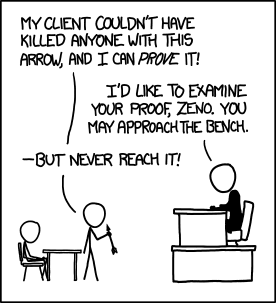 xkcd.com/1153
Our First Proof and Digital Logic
CSE 311 Winter 2024
Lecture 3
Announcements: Office Hours
A chance to talk to staff about the class.
Advice:
You don’t have to have a question to come to office hours! (It can help, though)
Aim early on in the “homework cycle” (i.e., long before the deadline).
We won’t answer every kind of question in office hours:
	We don’t “pregrade” homework. We won’t tell you whether something is right or wrong.
	We will help on homework, but not usually by “giving hints.” We’ll usually ask questions about what you’ve tried, ask questions to help you decide what to do next, or point you to good examples to look at. 

You’re allowed to talk to others at office hours, as long as you’re still following the collaboration policy.
Announcements: Section Materials
Handouts and solutions from sections are on the calendar.
Section solutions should be one of your most-used resources.
They’re staff-written solutions for problems that are often similar to homeworks.
When you’re wondering how much explanation to give, or what kind of formatting we might expect, section solutions are the first place to look (along with lecture slides).
Homework Submissions
Today
Our first proof!
Contrapositives and digital logic.
Simplifying Expressions
Logical Equivalence
We will want to talk about whether two propositions are “the same.”
We almost never ask whether propositions are equal. It’s not an interesting question.
A  B  vs.  A  B
Manipulating Expressions
De Morgan’s Laws
Negate the statement 
“my code compiles or there is a bug.”
i.e. find a natural English sentence that says 
“the following is not true: my code compiles or there is a bug”
Hint: when it the original sentence false?
‘or’ means ‘at least one is true’ so to negate, we need to say ‘neither is true’ or equivalently ‘both are false’

“my code does not compile and there is not a bug”
De Morgan’s Laws
De Morgan’s Laws
Every line is the same! So these expressions are equivalent.
De Morgan’s Laws
if (!(front != null && value > front.data))
	front = new ListNode(value, front);
else {
	ListNode current = front;
	while (current.next != null && current.next.data < value))
		current = current.next;
	current.next = new ListNode(value, current.next);
}
De Morgan’s Laws
!(front != null && value > front.data)
front == null || value <= front.data
You’ve been using these for a while!
Law of Implication
Implications are hard. 
AND/OR/NOT make more intuitive sense to me… 
can we rewrite implications using just ANDs ORs and NOTs?
One approach: think “when is this implication false?” then negate it (you might want one of DeMorgan’s Laws!
Law of Implication
Implications are hard. 
AND/OR/NOT make more intuitive sense to me… 
can we rewrite implications using just ANDs ORs and NOTs?
Law of Implication
Every line is the same! So these expressions are equivalent.
Properties of Logical Connectives
We’ve derived two facts about logical connectives.
There’s a lot more. A LOT more.
The next slide is a list of a bunch of them…
Most of these are much less complicated than the last two, so we won’t go through them in detail.
DO NOT freak out about how many there are. We will always provide you the list on the next slide (no need to memorize).
Properties of Logical Connectives
Using Our Rules
WOW that was a lot of rules.
Why do we need them? Simplification!
Let’s go back to the “law of implication” example.
Our First Proof
Our First Proof
Our First Proof
[Speaker Notes: Just replaced p with a and q with b. Same as if you replaced the “I” in a for-loop with a “j” everywhere in that loop.]
Our First Proof
Let’s apply a rule
Our First Proof
Our First Proof
Set ourselves an intermediate goal.
Let’s try to simplify those last two pieces
Associative law
Connect up the things we’re working on.
Our First Proof
Set ourselves an intermediate goal.
Let’s try to simplify those last two pieces
Our First Proof
Set ourselves an intermediate goal.
Let’s try to simplify those last two pieces
Negation
Should make things simpler.
Our First Proof
Set ourselves an intermediate goal.
Let’s try to simplify those last two pieces
Identity
Should make things simpler.
Our First Proof
Our First Proof
Commutative
Make the expression look exactly like the law (more on this later)
Our First Proof
Our First Proof
Commutative
Make the expression look exactly like the law (more on this later)
Negation
Simplifies the part we want to disappear.
Our First Proof
Commutative followed by Identity 
Look exactly like the law, then apply it.
We’re done!!!
Commutativity
More on Our First Proof
Our First Proof
Associative
Distributive
Negation
Identity
Commutative
Distributive
Commutative
Negation
Commutative
Identity
More on Our First Proof
With practice (and quite a bit of squinting) you can see not just the ironclad guarantee, but also the reason why something is true.
That’s not easy with a truth table.

Proofs can also communicate intuition about why a statement is true.
We’ll practice extracting intuition from proofs more this quarter.
Modifying Implications
Converse, Contrapositive
Contrapositive:
q  p

Inverse: 
p  q
Implication:
p  q

Converse: 
q  p
If I don’t have my umbrella, then it is not raining.
If it’s raining, then I have my umbrella.
If I have my umbrella, then it is raining.
If it is not raining, then I don’t have my umbrella.
How do these relate to each other?
Converse, Contrapositive
Contrapositive:
q  p

Inverse: 
p  q
Implication:
p  q

Converse: 
q  p
An implication and its contrapositive have the same truth value!
Contrapositive
pollev.com/robbie

Help me adjust my explanation!
Contrapositive
Law of Implication
Commutativity
Double Negation
Law of Implication
All of our rules deal with ORs and ANDs, let’s switch the implication to just use AND/NOT/OR.
And do the same with our target
	It’s ok to work from both ends. In fact it’s a very common strategy!
Now how do we get the top to look like the bottom? 
	Just a few more rules and we’re done!
Work from both ends, but…
…make sure at the end, if you read from top-to-bottom, every step makes sense.
When proving an equivalence you must:1. Start with the left side (or right side)
2. Modify what you had in the last step (using an equivalence)
3. Derive the right side (or left side if you started with the right)
You may not start with the equivalence you’re trying to show, and simplify to something “obviously true.” 
More on why later in the quarter, but tl;dr for now is you can’t use your goal as a starting assumption (it’s what you’re trying to show! If you knew it, no need to write a proof).